Escuela Normal 
de 
Educación Prescolar
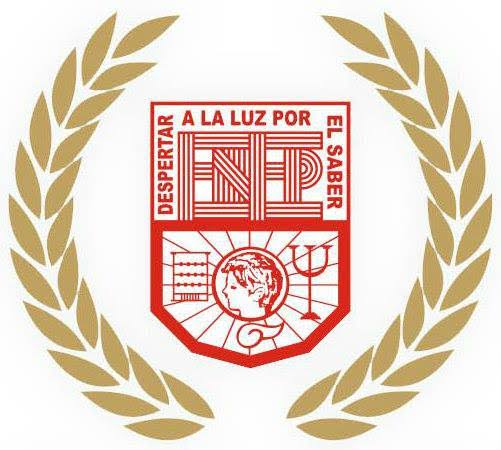 Alumna: Naomi amheli solis quiroz 
N° de lista: 27
Profra: DIANA ELIZABETH CERDA OROCIO
ASIGNATURA: TECNOLOGÍAS DIGITALES PARA EL APRENDIZAJE Y LA ENSEÑANZA
Fecha: 19-sep-2023
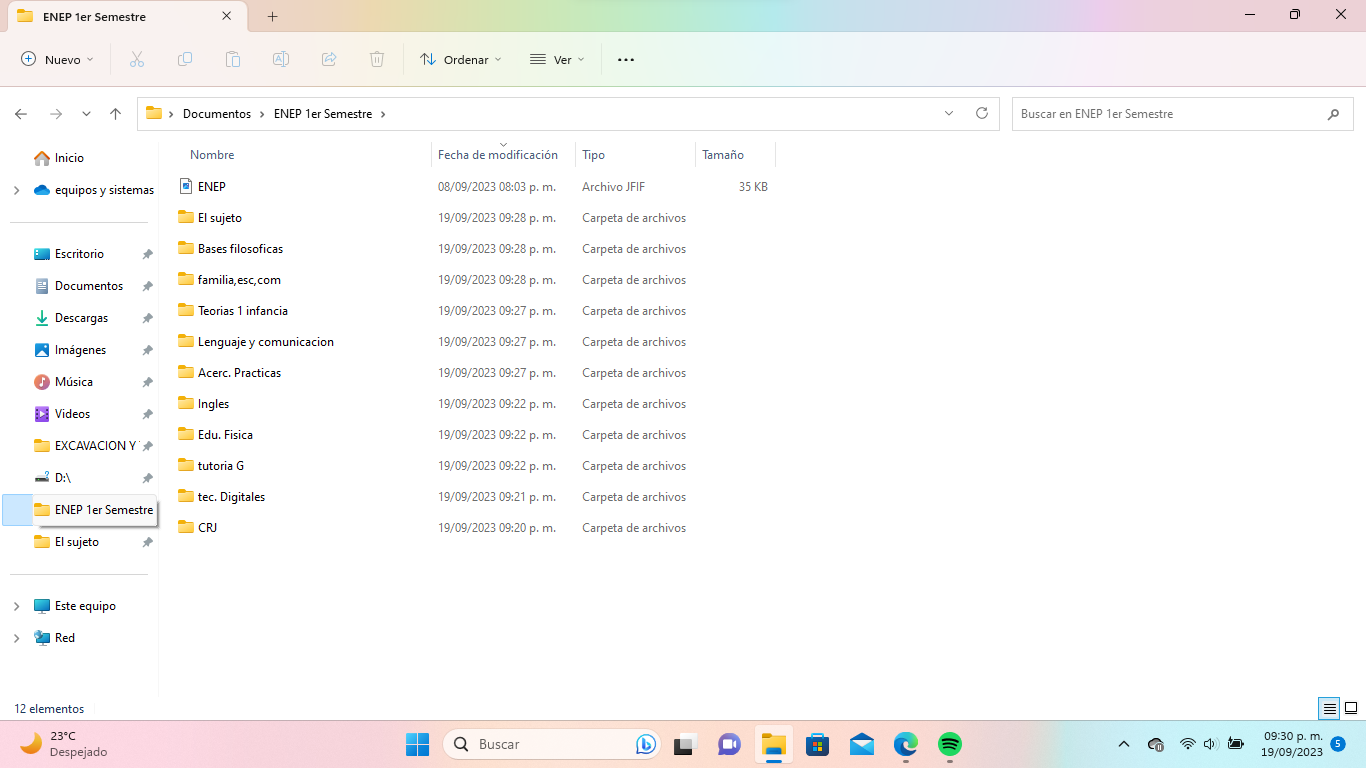 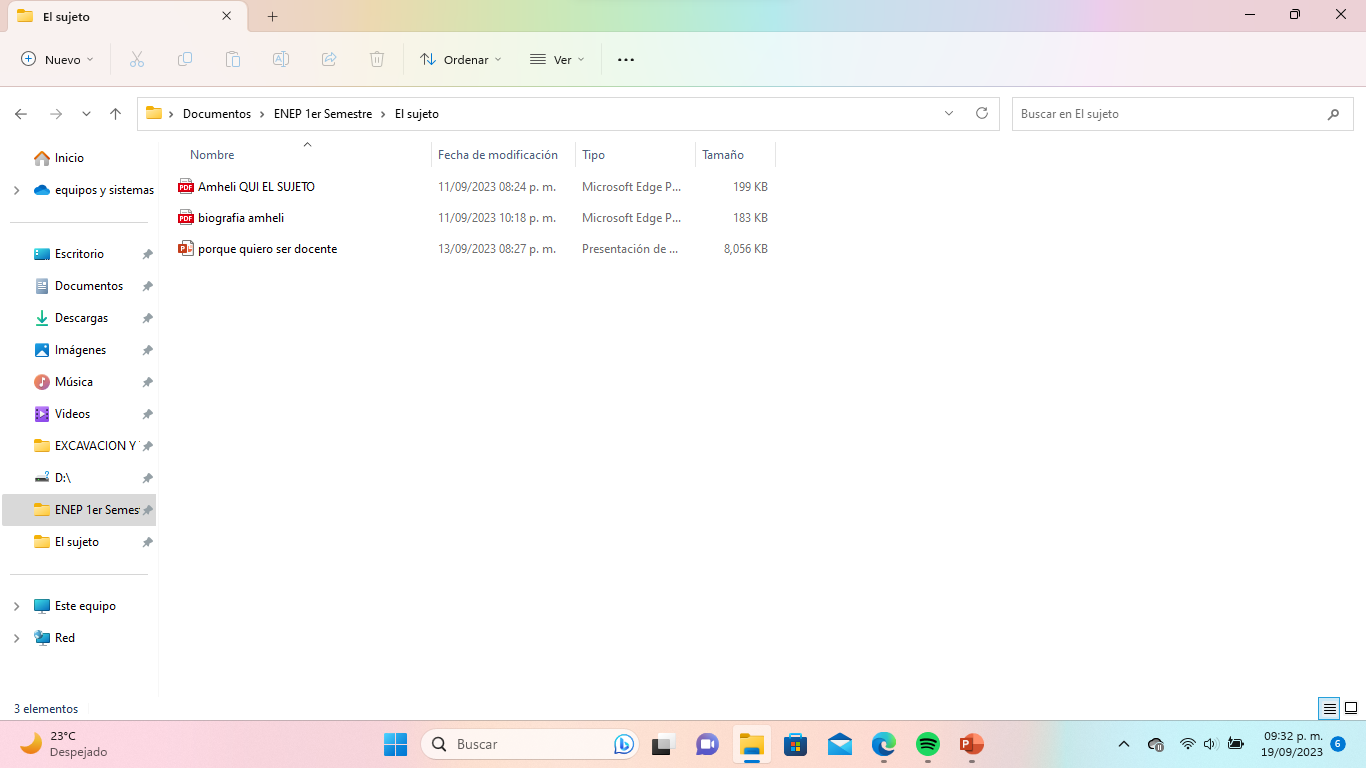 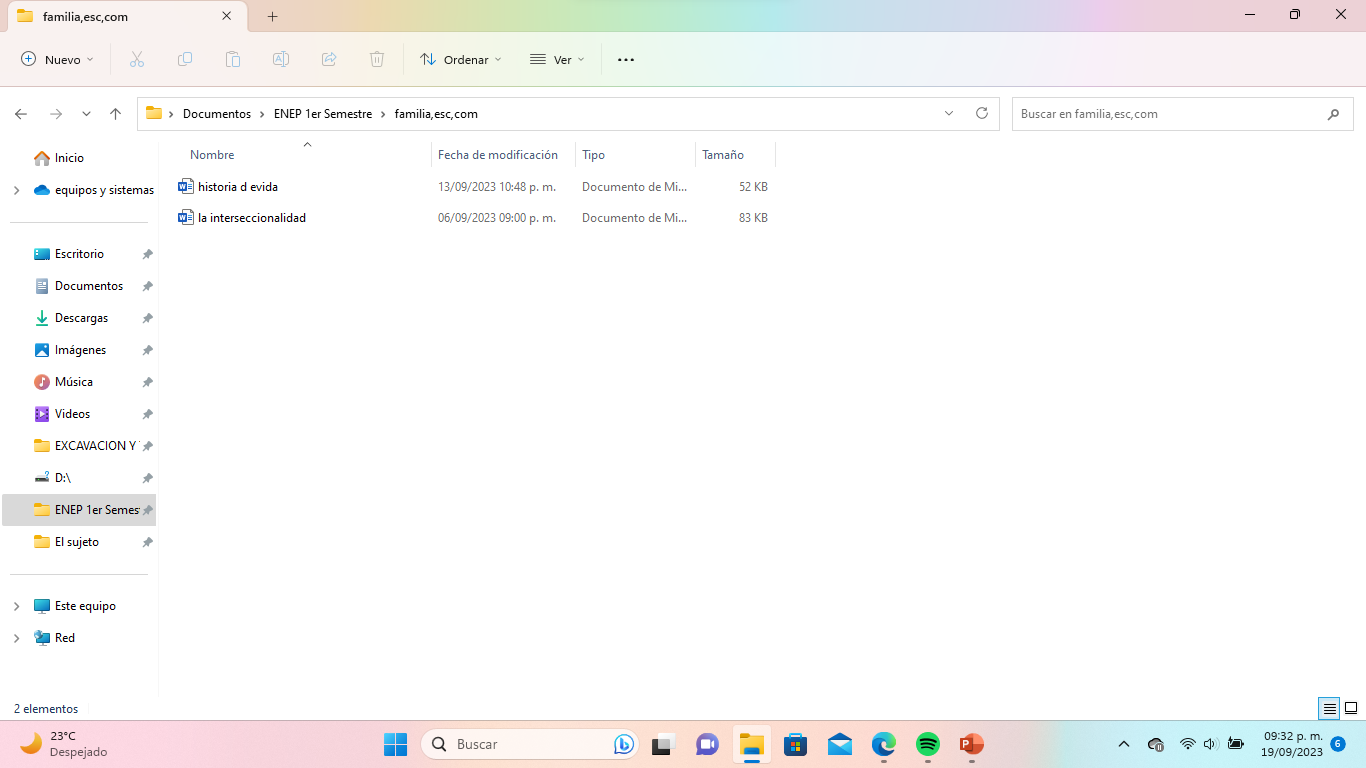 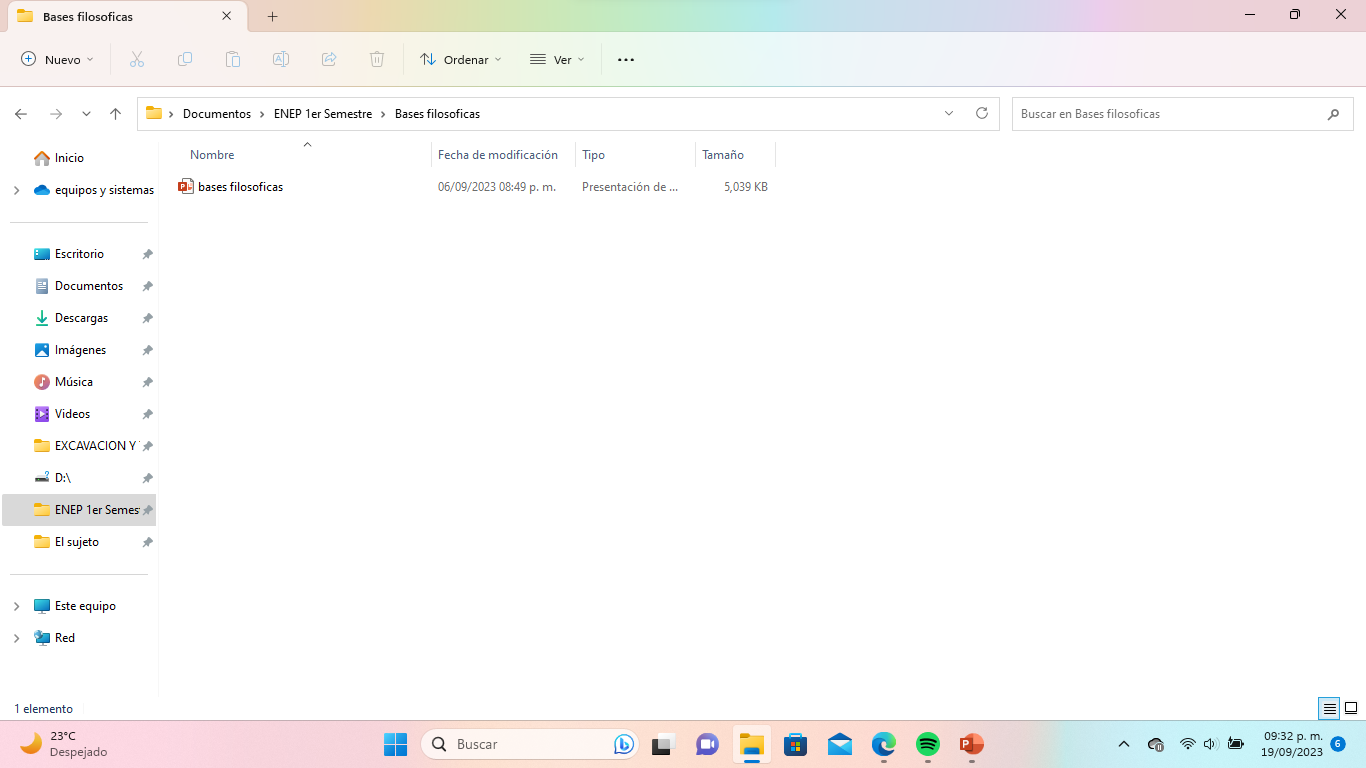